Pixel 3 GMS App Investigations
Part 3: Google Photos
[Speaker Notes: https://digitalcorpora.s3.amazonaws.com/corpora/mobile/android_10/Non-Cellebrite%20Extraction/Pixel%203.zip]
What is Google Photos ?
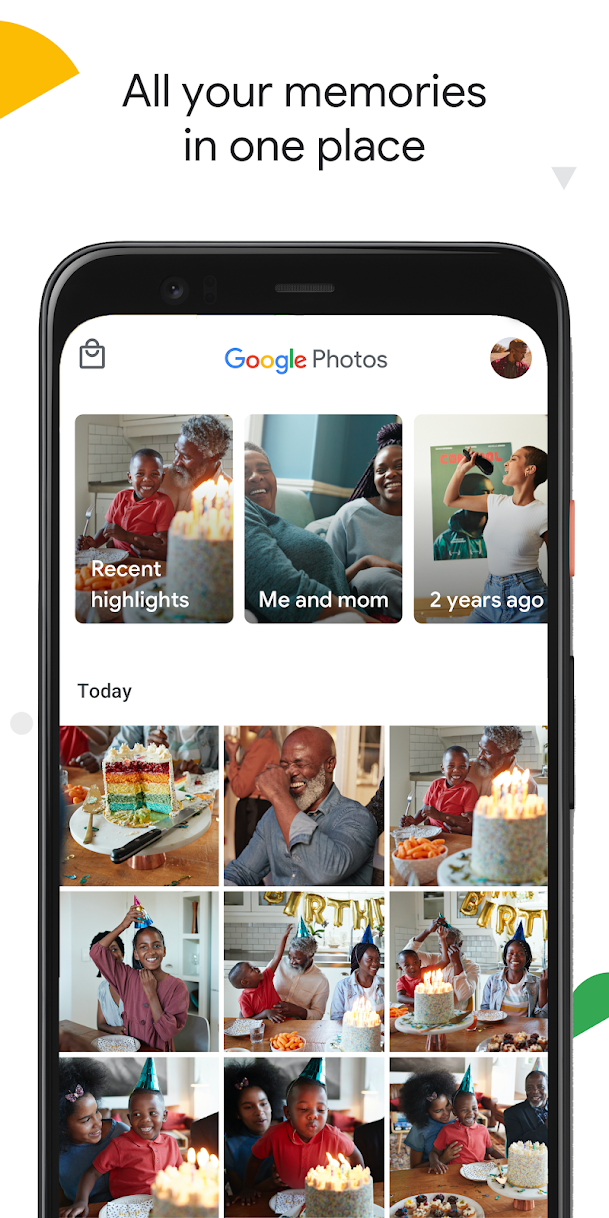 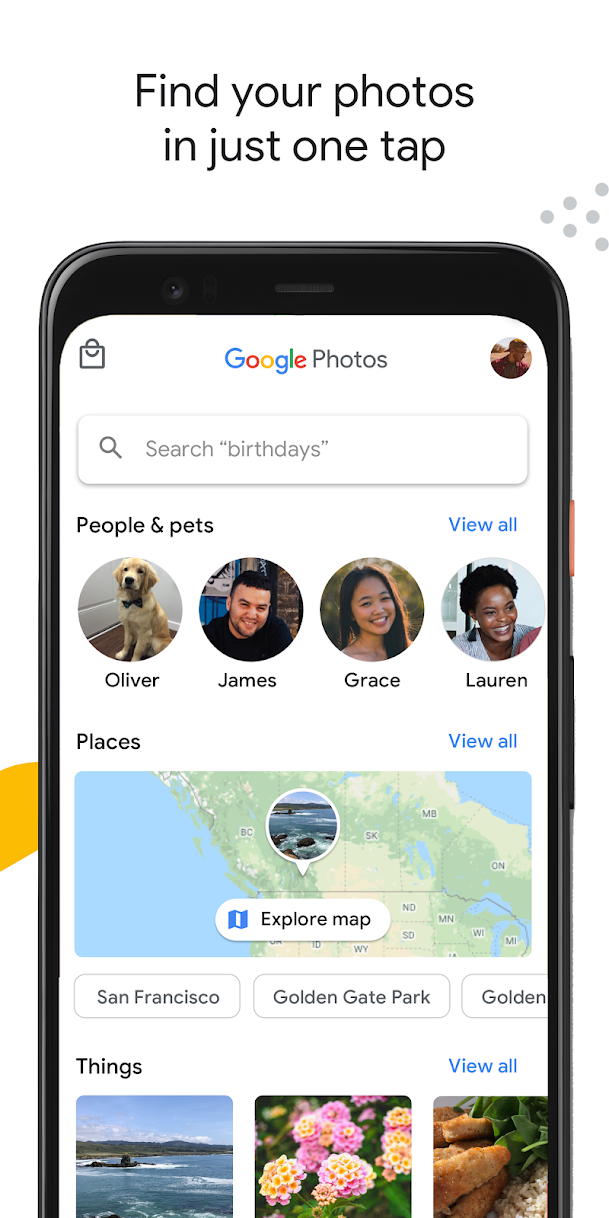 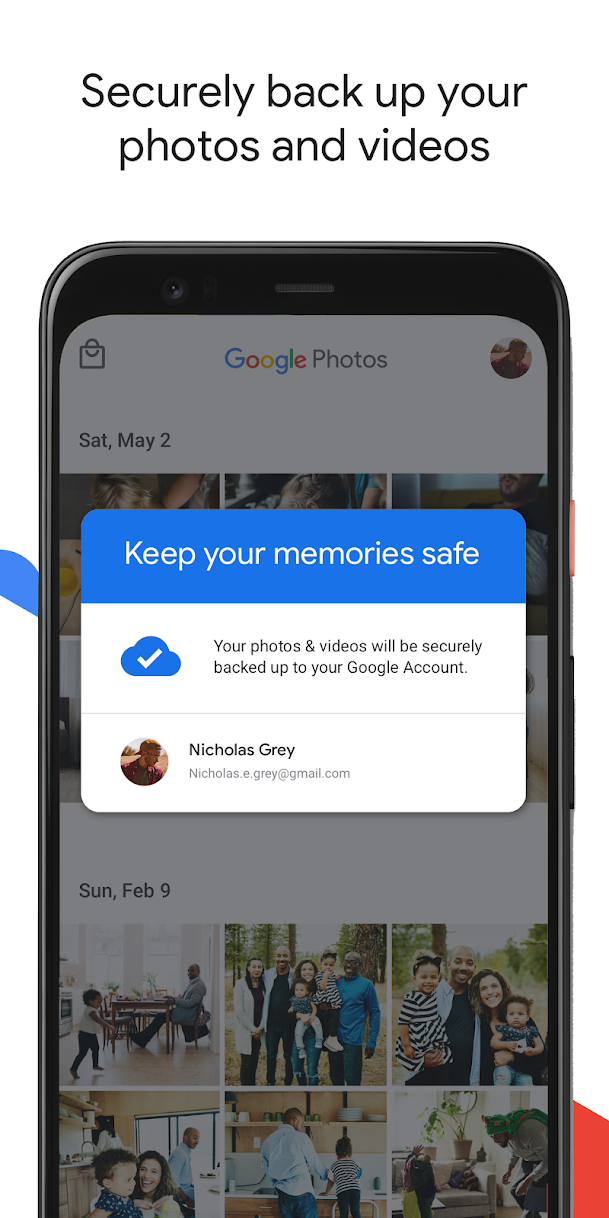 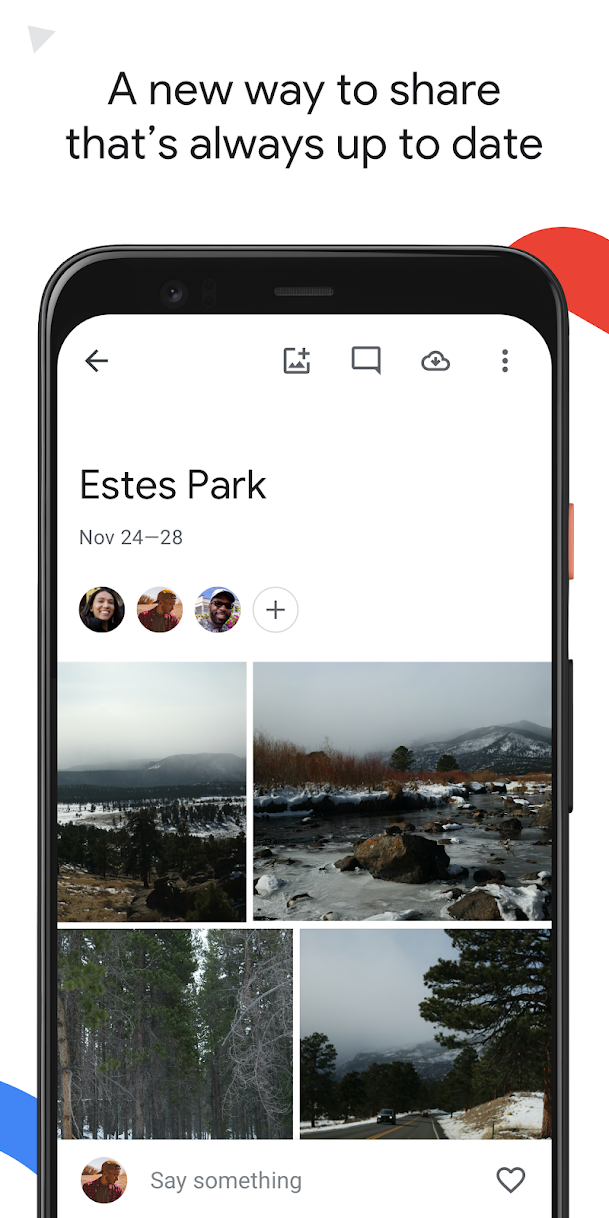 Where does the evidence come from?
Generated by Google Photos
Shared albums
Automatic creations
Advanced editing suite
How to find photos generated by google photos?
A photos scenario using google photos
Forensic questions related to photos
Photos scenario
Photos and videos are saved in suspect's phone and suspect may have taken back up
What is a photo?
A photo is a picture taken by a camera, digital camera or smartphone that is capable of producing a hard copy or a digital copy
Photos usually get stored in databases
Photo evidence includes:
Saved photos
Photos back up timestamp
What is back up and how to know if it was done?
Any photos that you take from a device with backup enabled will be saved to your Google Account. If you edit and save a photo on your phone, the photo will look the same on Google Photos

Shared prefs is the folder where such information gets stored. 

Shared Preferences allows activities and applications to keep preferences. The primary purpose is to store user-specified configuration details, such as user specific settings, keeping the user logged into the application
Why it's important to look for back up?
Back up is crucial in an investigation because:
Suspect may have deleted data related to the case but took back up before deleting
If system crashes, data can be recovered quickly from back up

Usually back up is done to save something important
Timestamps of the backup can be useful
Forensic questions related to photos
What kind of photos are saved and at what time?
Is there any backup done by the suspect? If yes, when was it done?What is the location saved along with photos/videos?
What location has the most photos?
Did suspect receive the photos from someone or were clicked using the phone?
Can we deduce the suspect's relation to people in the photos/videos
Is there any backup done by the suspect? If yes, when was it done?
a. what kind of photos are saved and at what time?
Step 1: Find the database where photos are stored
Step 2: Find the table that contains the photos 
Step 3: Find the column contains the photos 
Step 4: Find the photos in a cell
Step 1: Find the database where photos are stored
Show Google Photos package structure
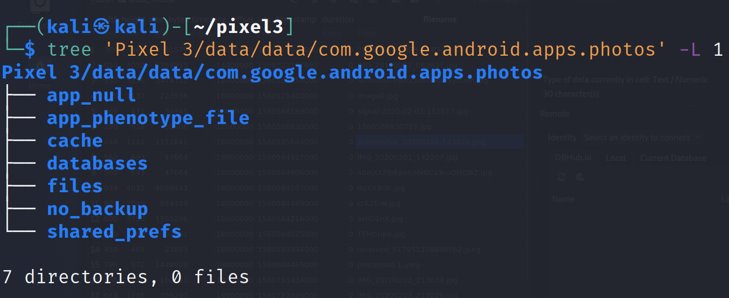 [Speaker Notes: Cmd: tree 'Pixel 3/data/data/com.google.android.apps.photos' -L 1]
Show Google Photos database
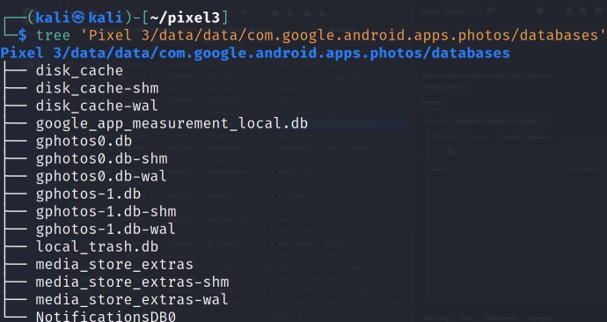 [Speaker Notes: Cmd: tree 'Pixel 3/data/data/com.google.android.apps.photos/databases']
Step 2: Find the table that contains photos
Open the database (gphotos-1.db)
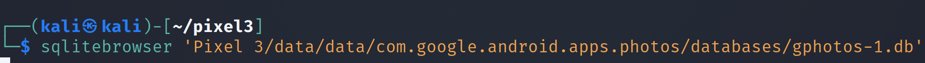 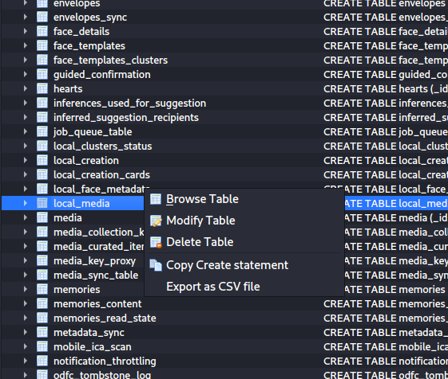 Local_media table contains photos


You can explore other tables as well based on what information you need
[Speaker Notes: Cmd: sqlitebrowser 'Pixel 3/data/data/com.google.android.apps.photos/databases/gphotos-1.db']
Step 3: Find the column that contain photos
Open the local_media table
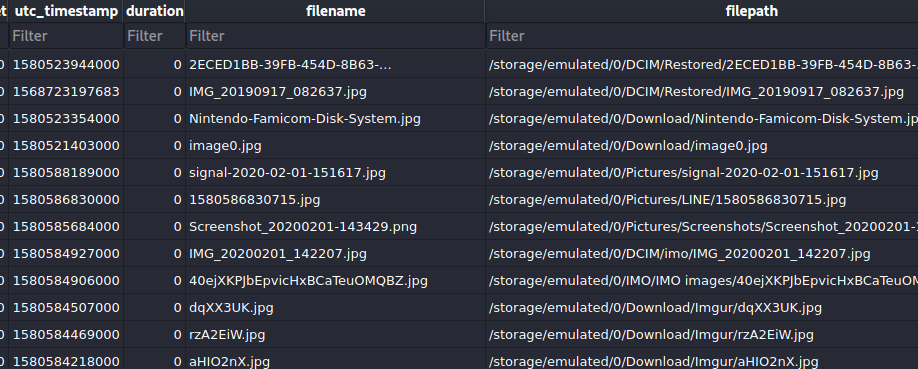 Solution
Date when image was clicked
Image0.jpg
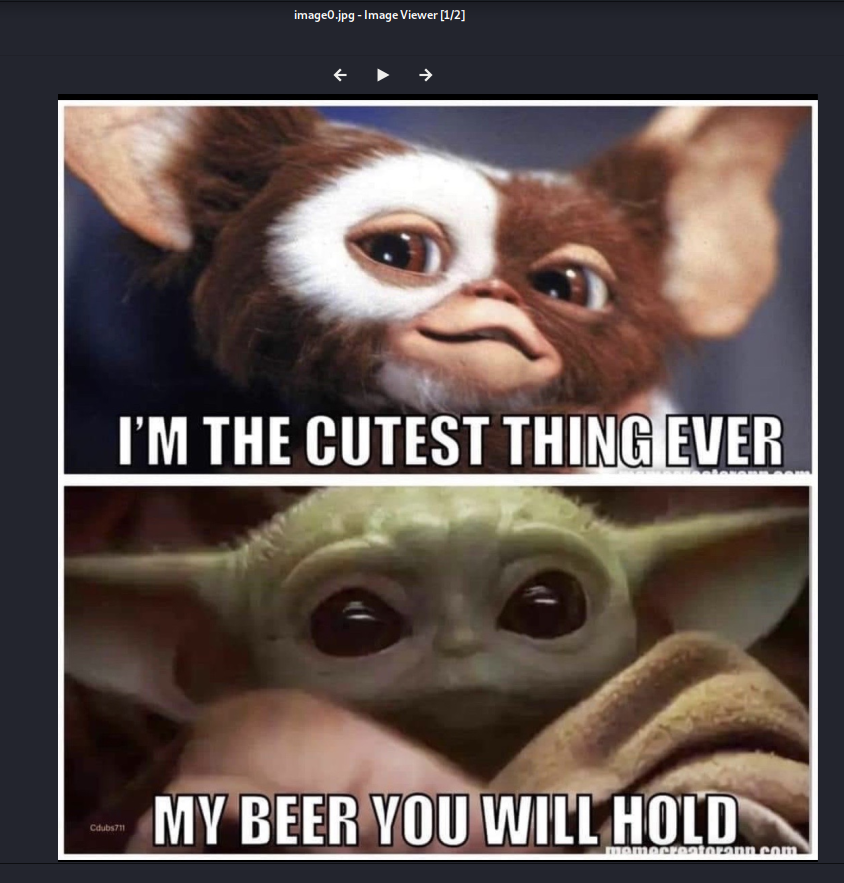 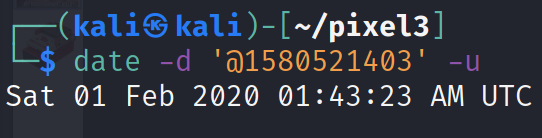 b. Is there any backup done by the suspect? If yes, when was it done?
Yes, back up was done by the suspect
Steps
Step 1: Find the folder where back up information is stored
Step 2: Find the file that contains the backup information
Step 3: Open the file that contains the backup information and look at the saved data
Step 1: Find the folder where backup information is stored
Show Google Photos package structure
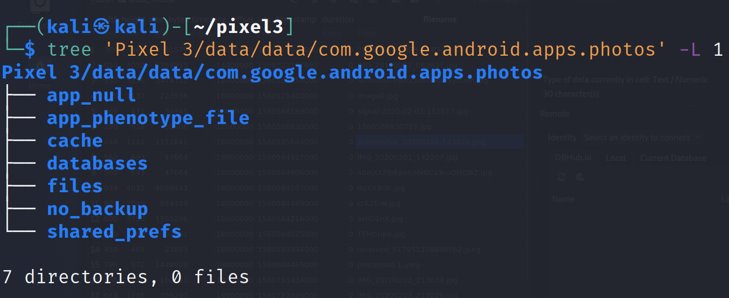 [Speaker Notes: Cmd: tree 'Pixel 3/data/data/com.google.android.apps.photos' -L 1]
Step 2: Find the file that contains backup information
Show Google Photos files
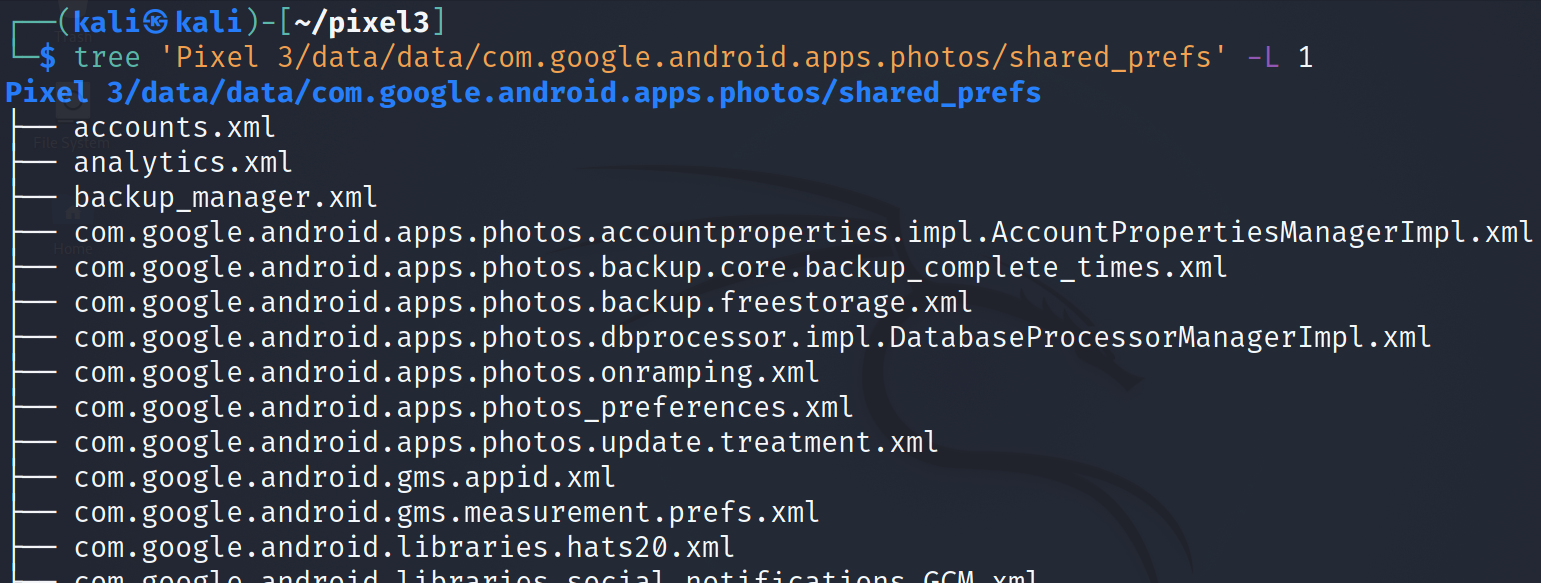 [Speaker Notes: Cmd: tree 'Pixel 3/data/data/com.google.android.apps.photos/shared_prefs' -L 1]
Step 3: Open the file that contains backup information and look at saved data
Open the file
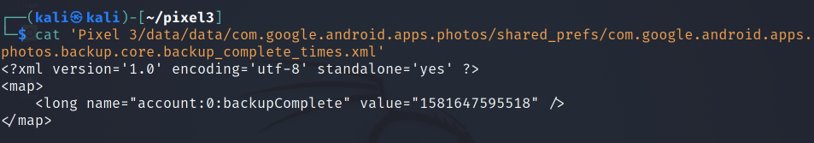 Solution: timestamp
This is the time when the account back up was done
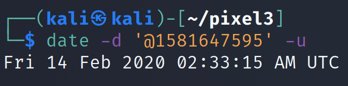 [Speaker Notes: Cmd: cat 'Pixel 3/data/data/com.google.android.apps.photos/shared_prefs/com.google.android.apps.photos.backup.core.backup_complete_times.xml'
Date cmd: date –d '@1581647595' -u]
To summarize
Understand the application
Locate the application package
Look at the application directories
Go to the databases directory
Open gphotos-1.db
Explore local_media table
Go to the shared prefs folder 
Find the the file that contains back up information
Email and Contact
Gmail messages
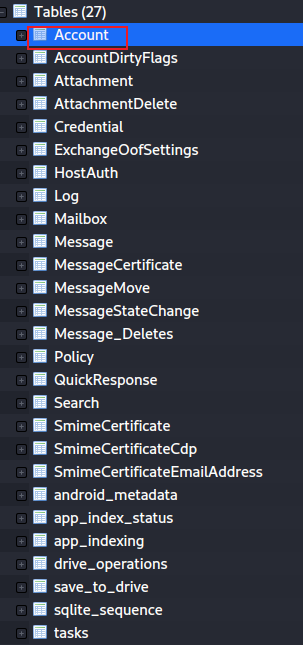 did find any accounts
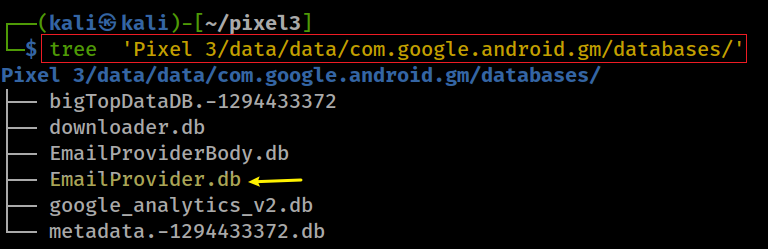 [Speaker Notes: tree  'Pixel 3/data/data/com.google.android.gm/databases/']